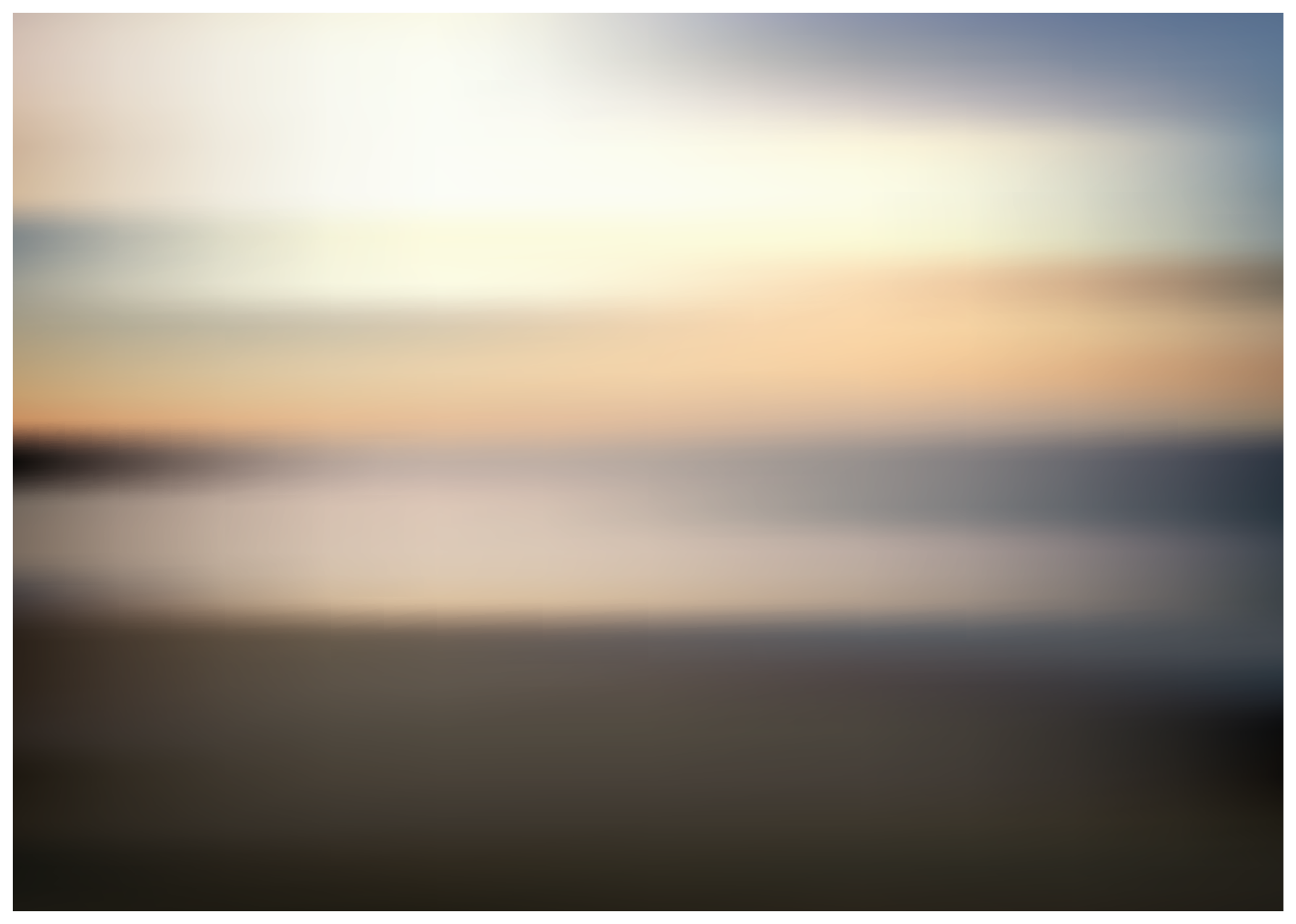 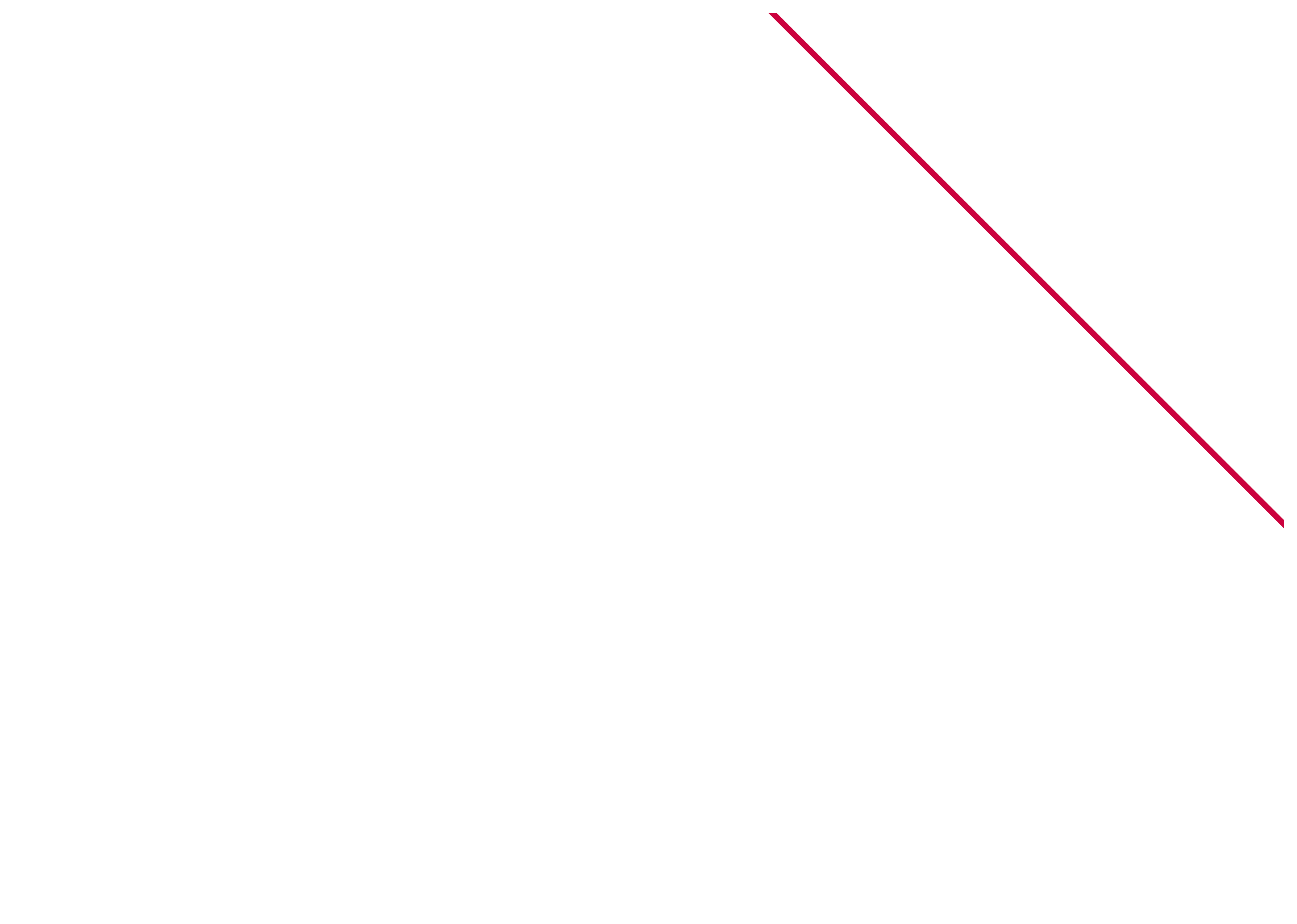 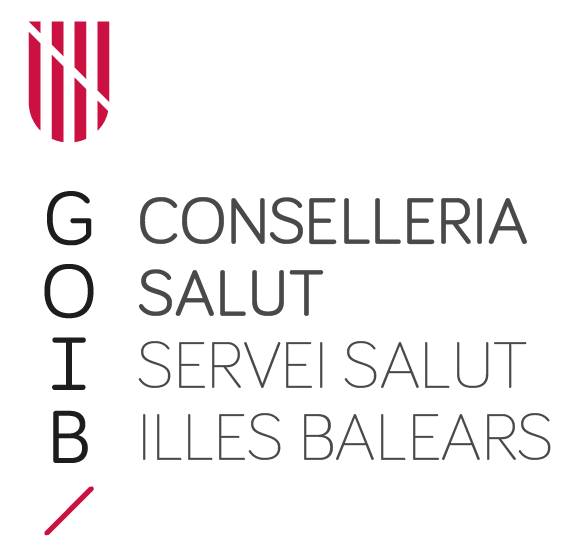 AMPLIACIÓ DE 525 PLACES D’APARCAMENT A SON ESPASES
24.09.2018
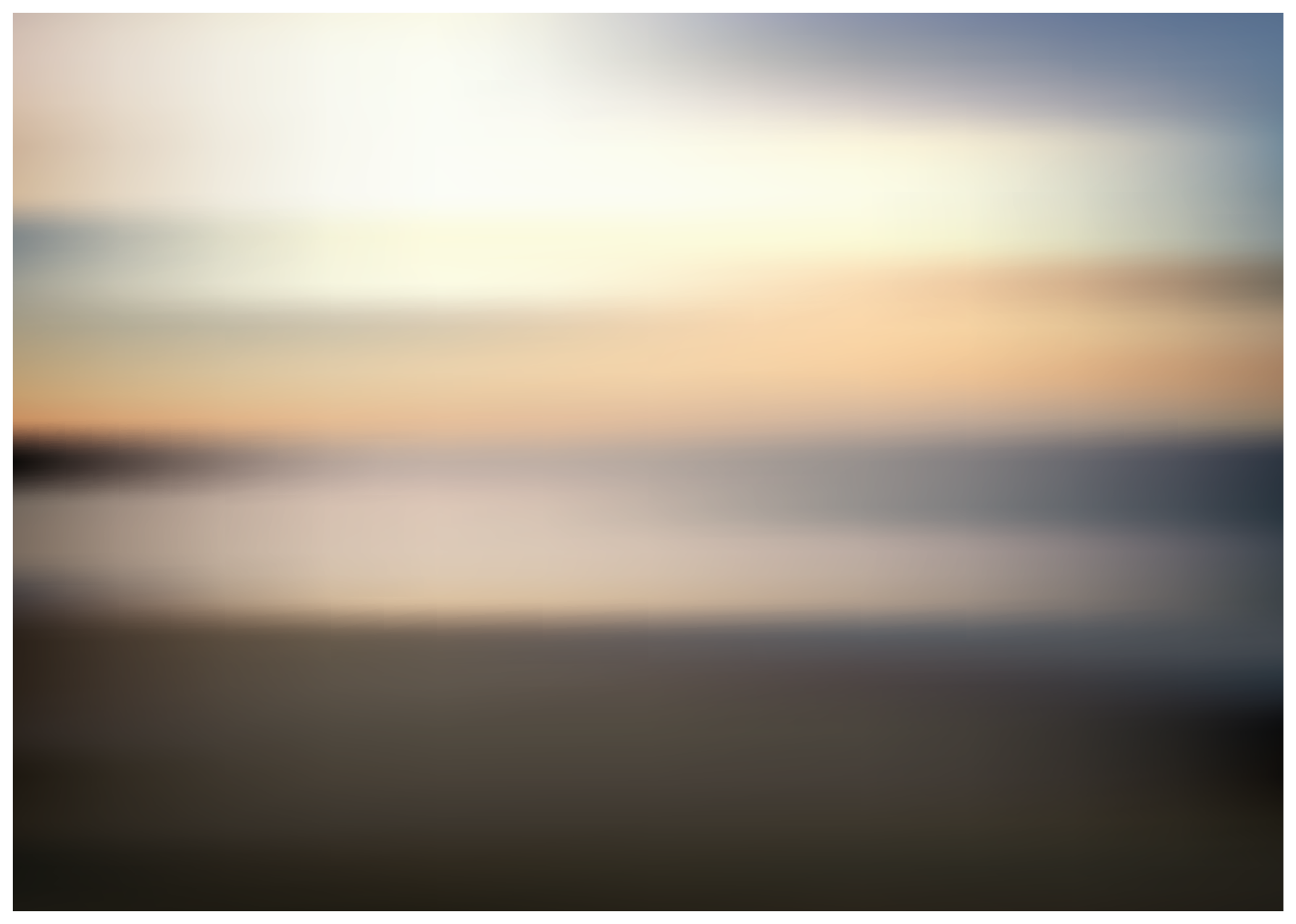 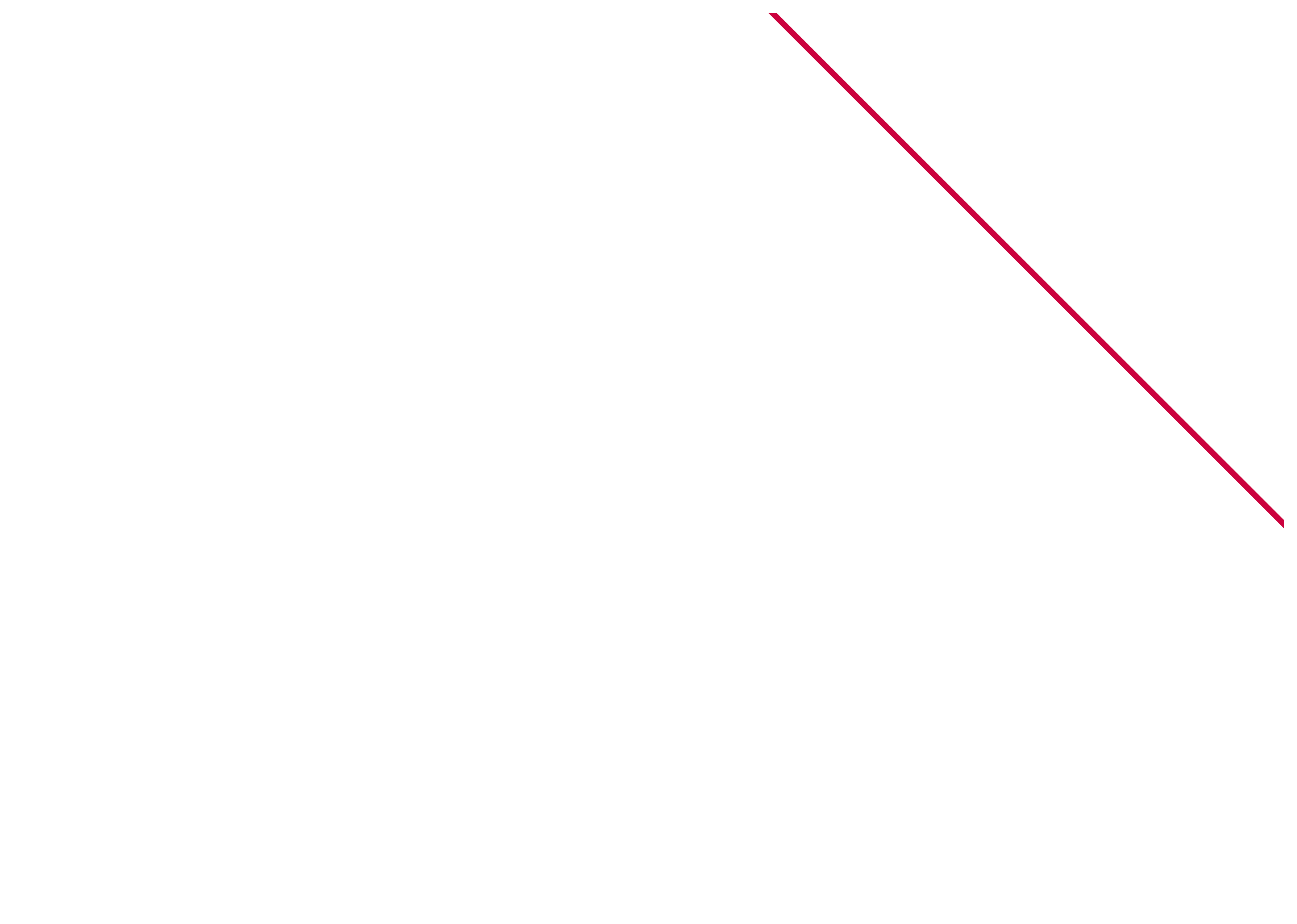 02
AMPLIACIÓ 525 PLACES D’APARCAMENT
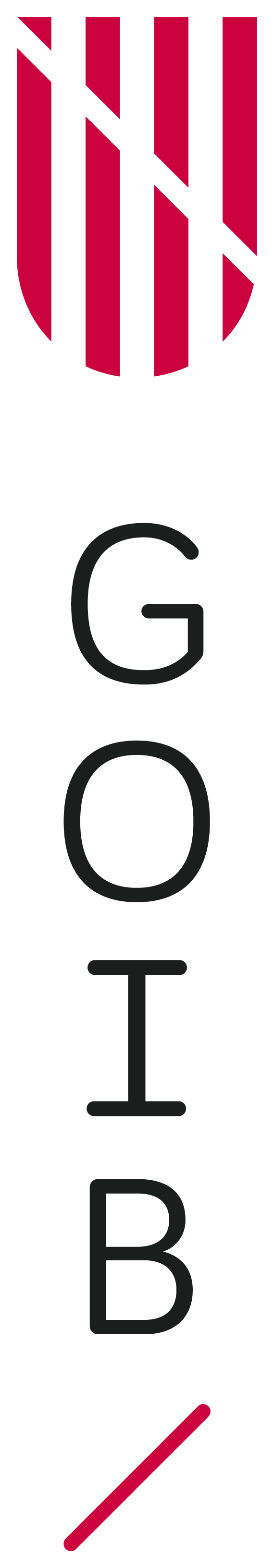 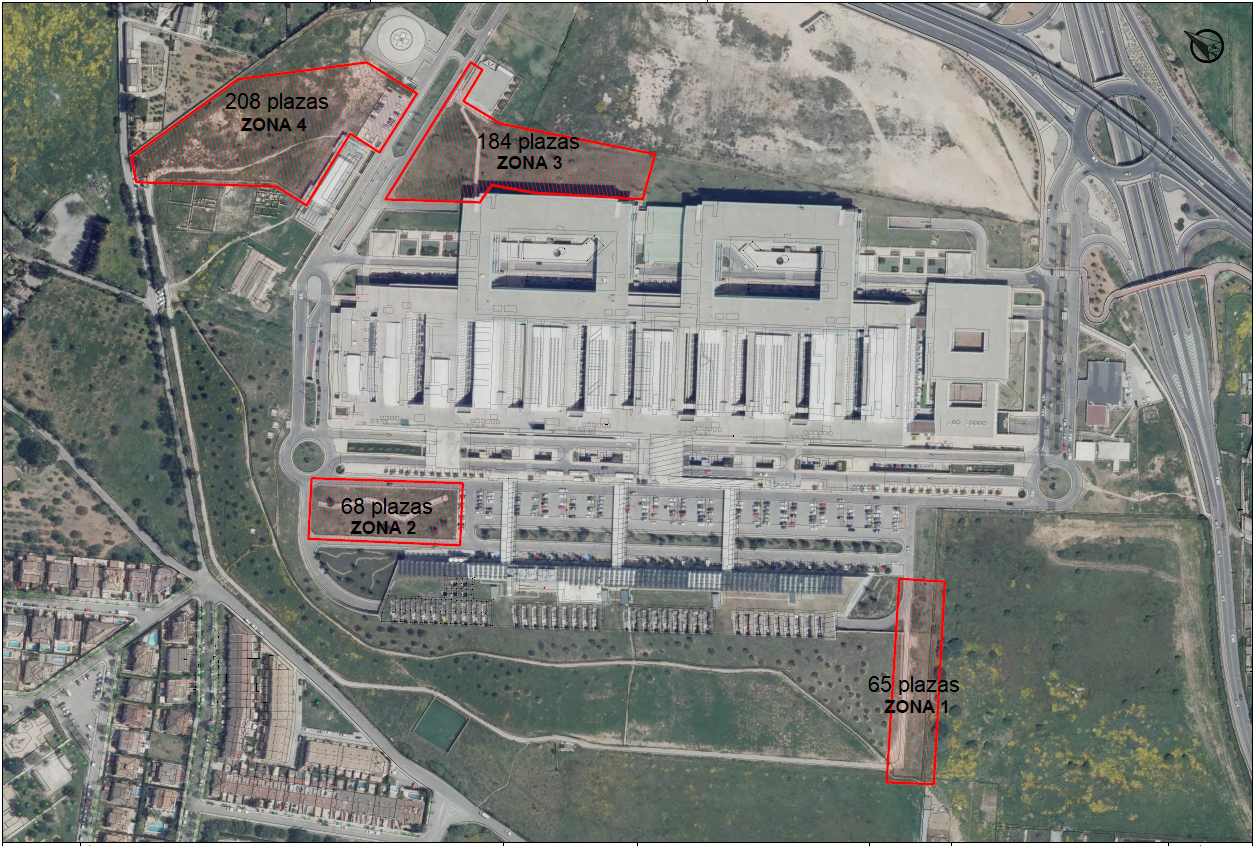 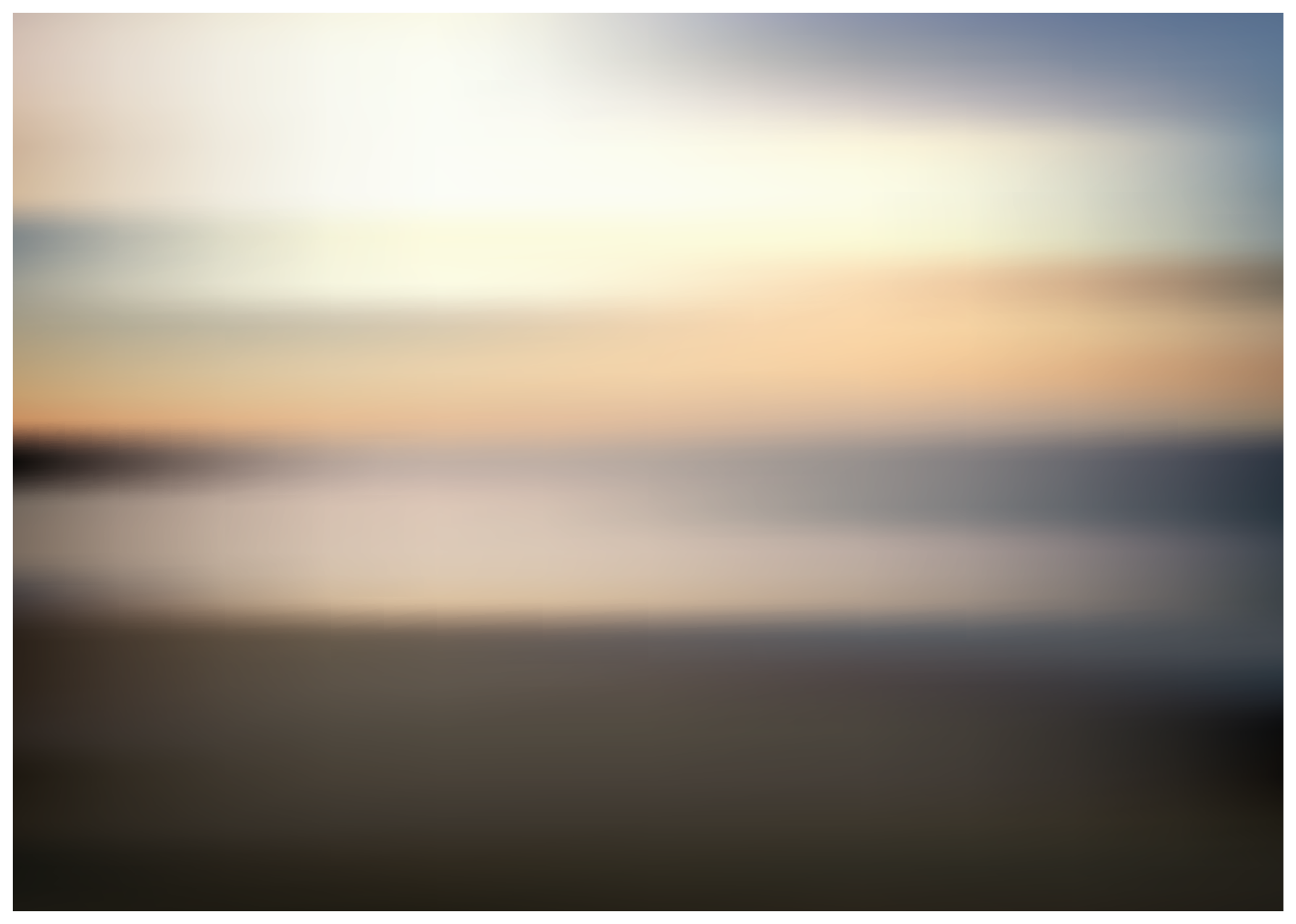 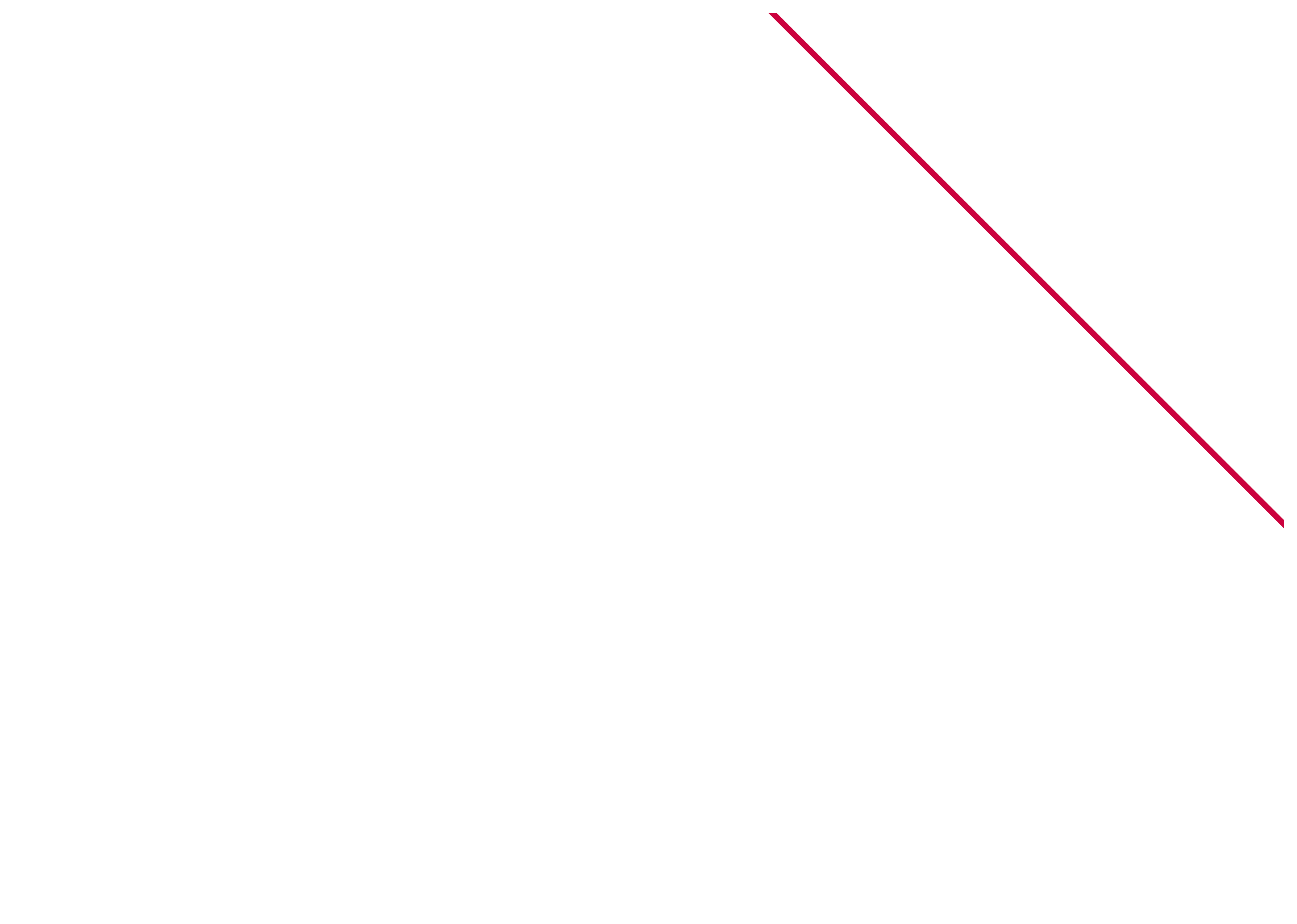 03
AMPLIACIÓ 525 PLACES D’APARCAMENT
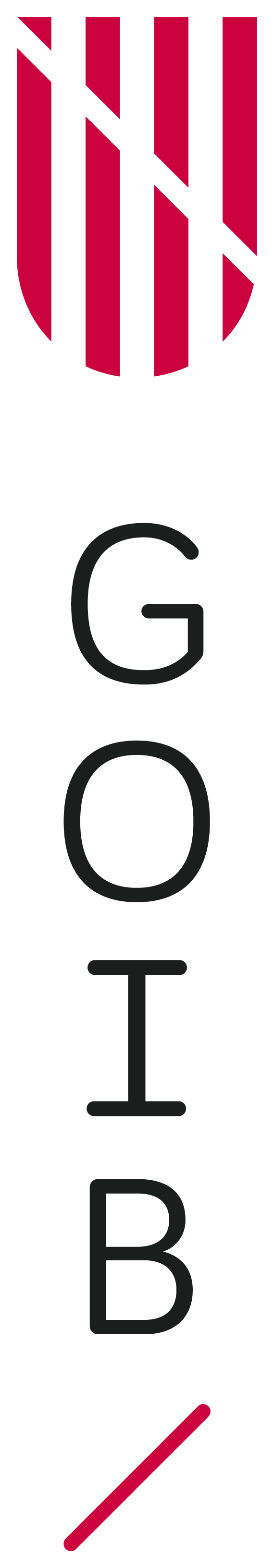 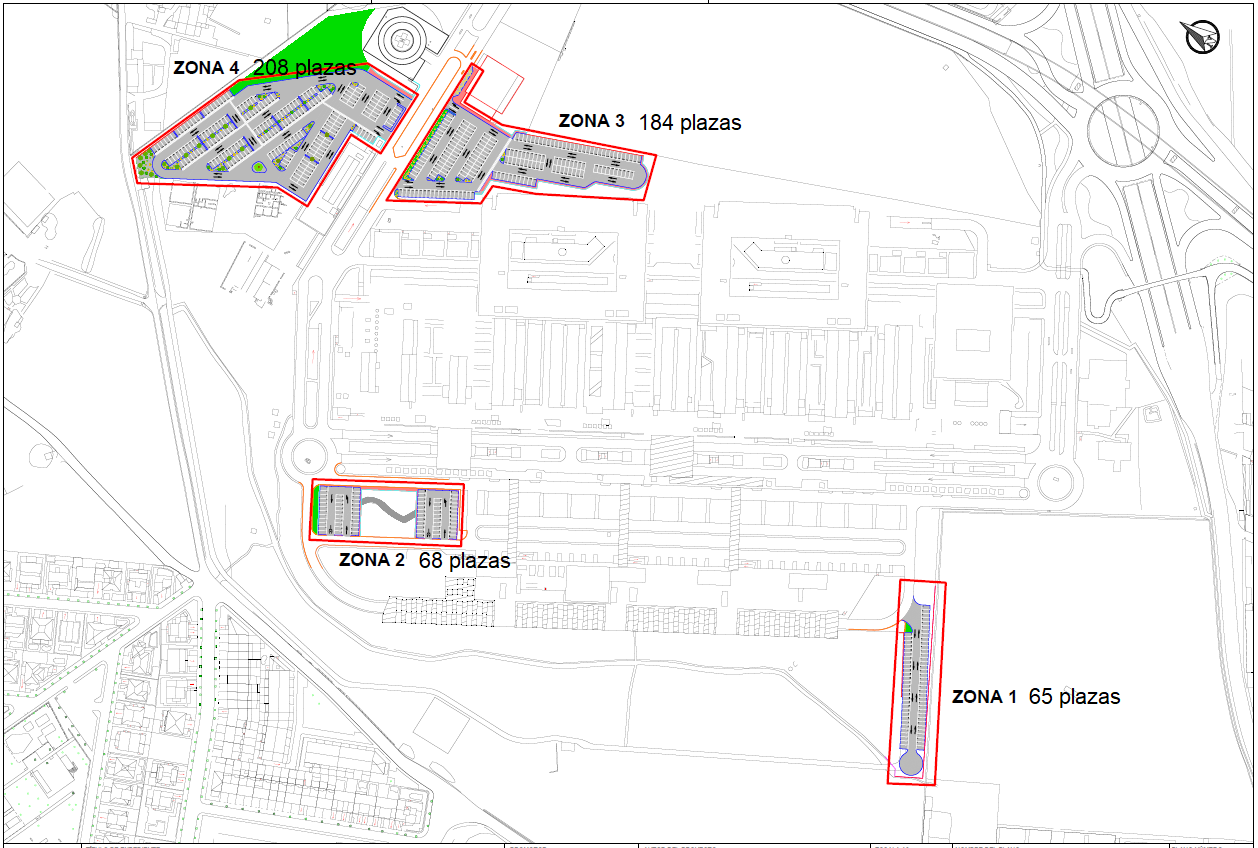 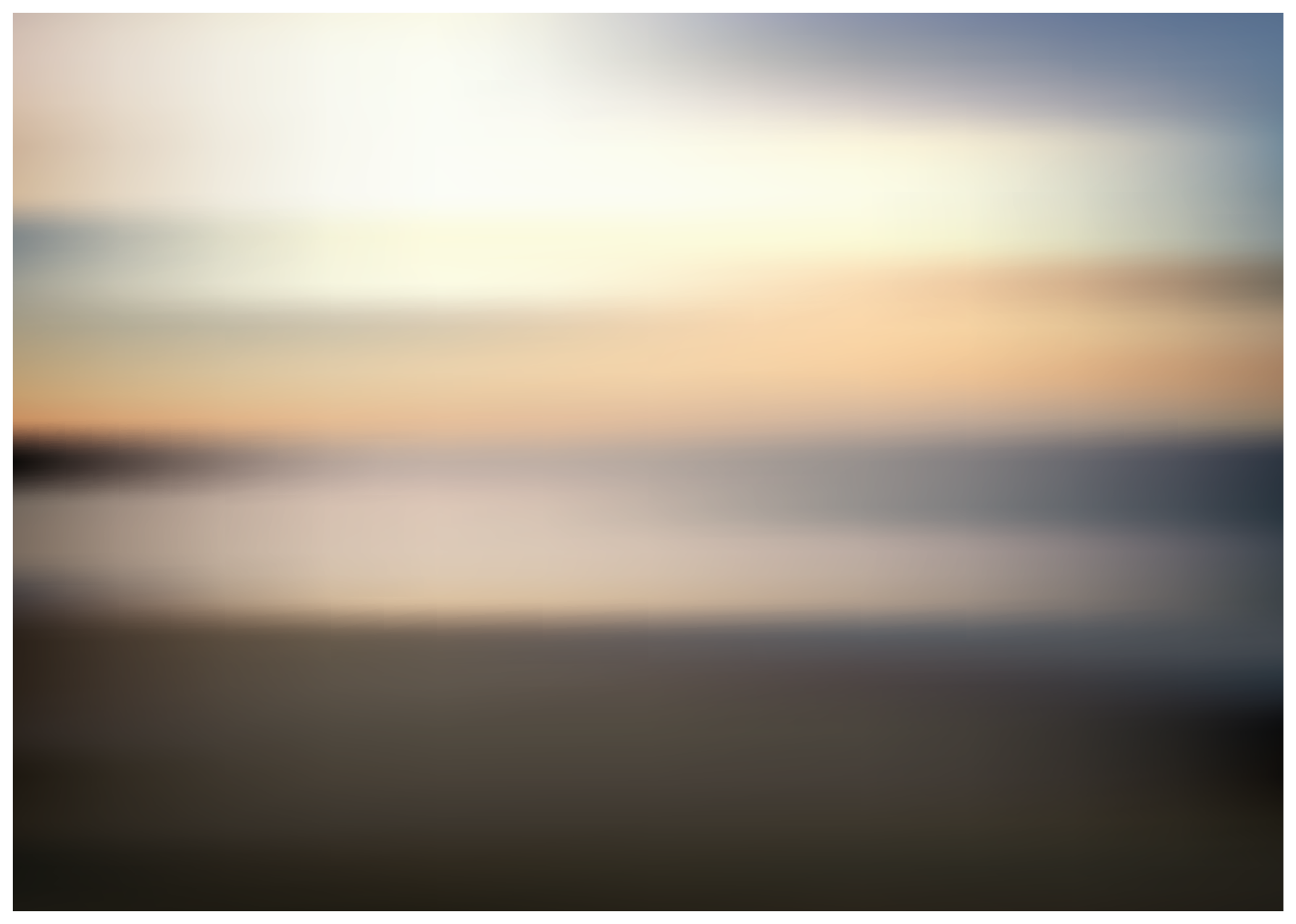 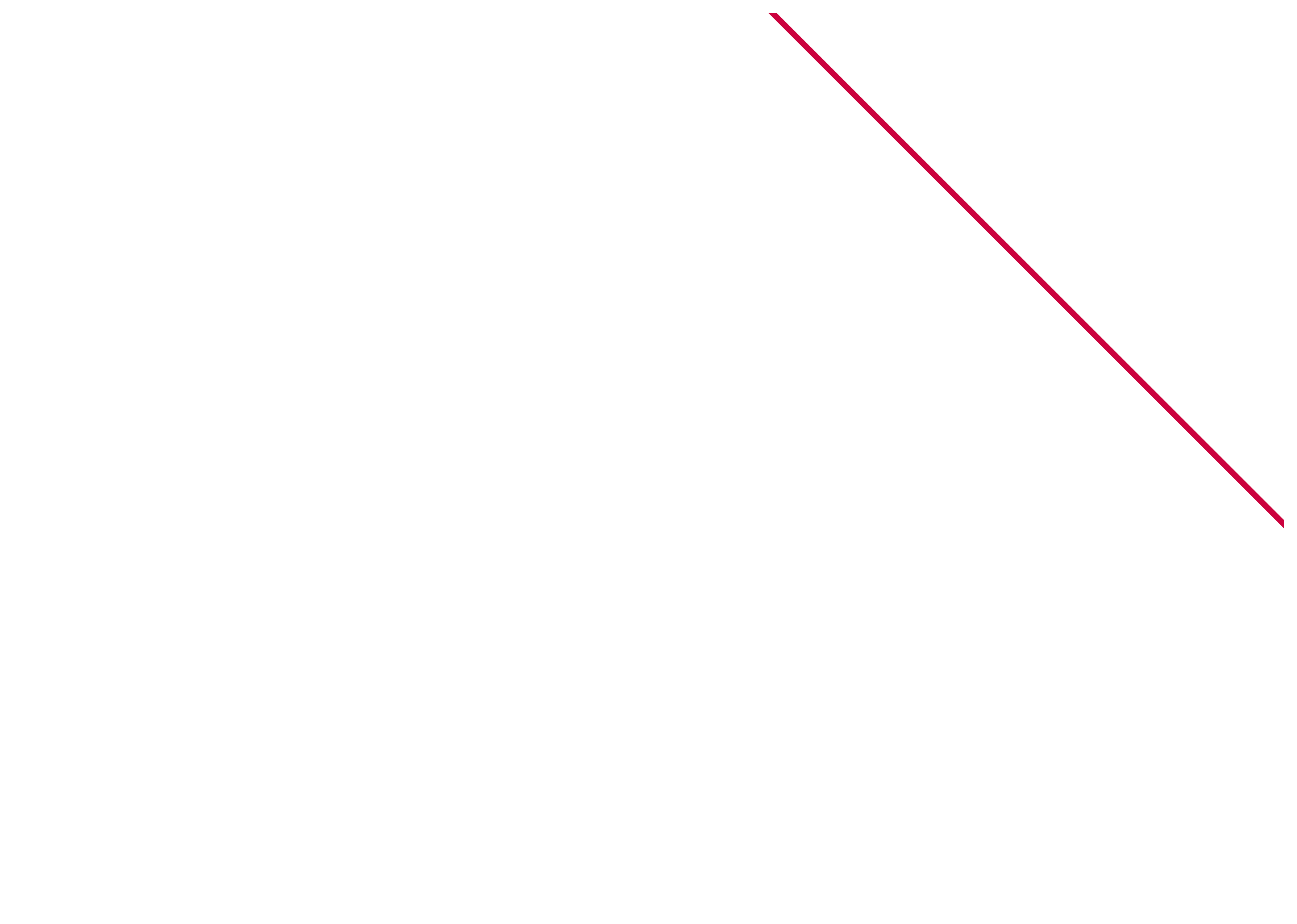 04
AMPLIACIÓ 525 PLACES D’APARCAMENT
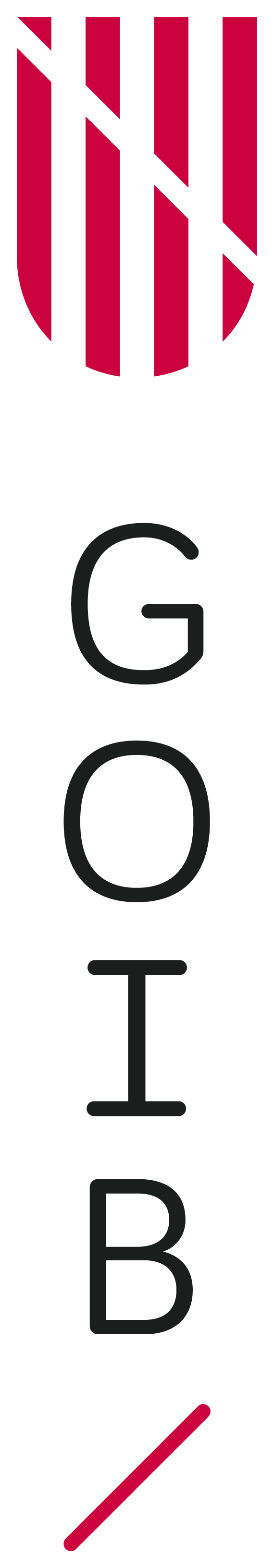 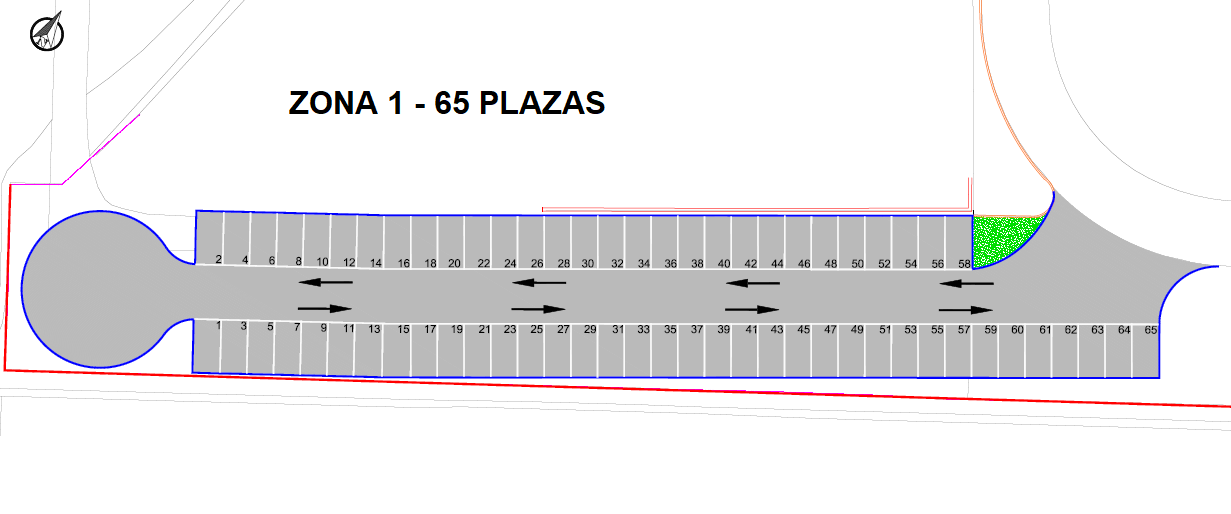 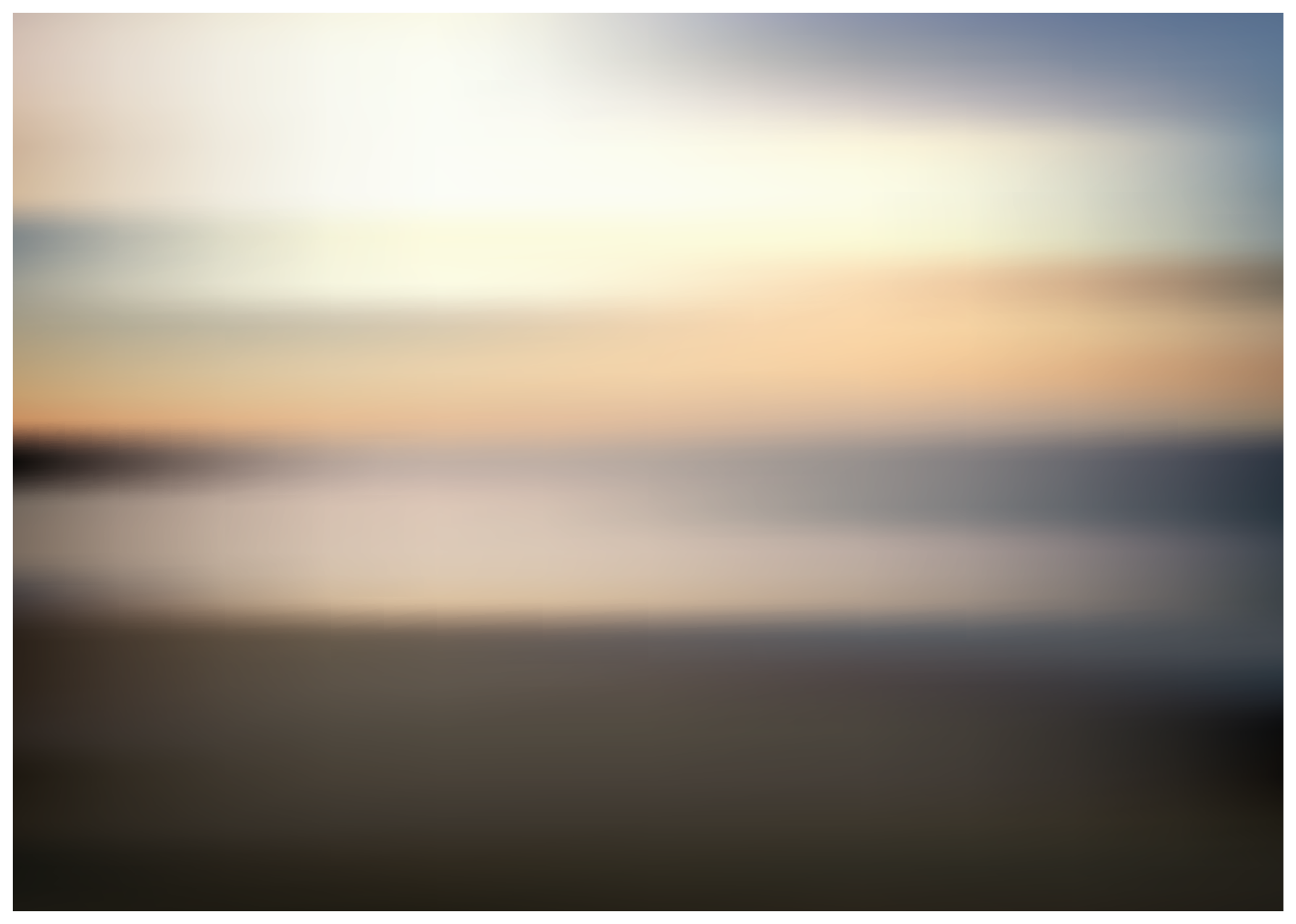 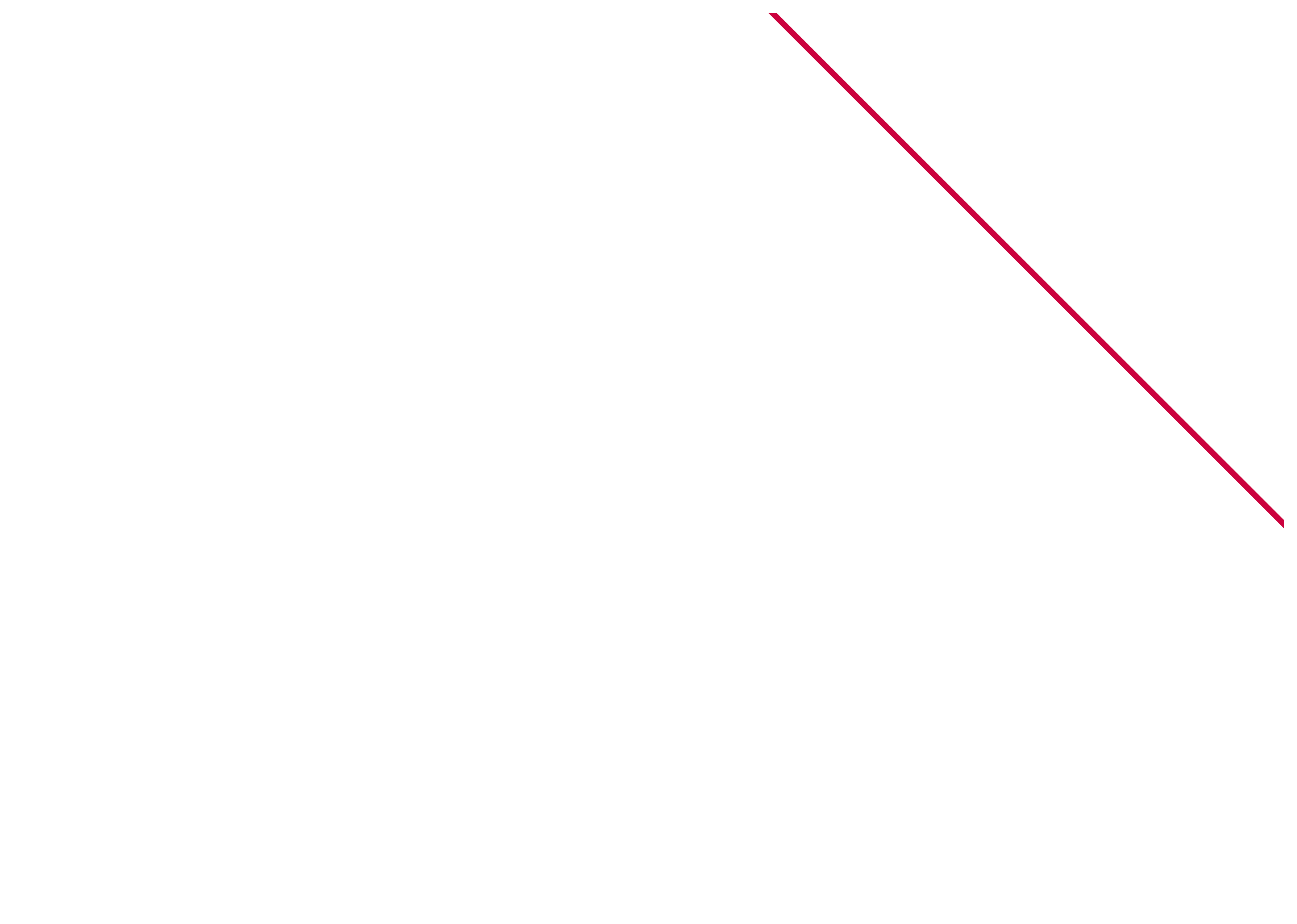 05
AMPLIACIÓ 525 PLACES D’APARCAMENT
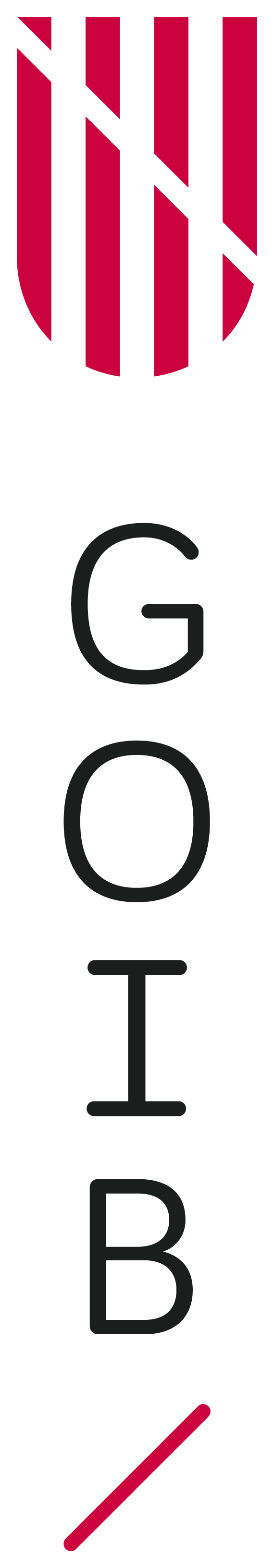 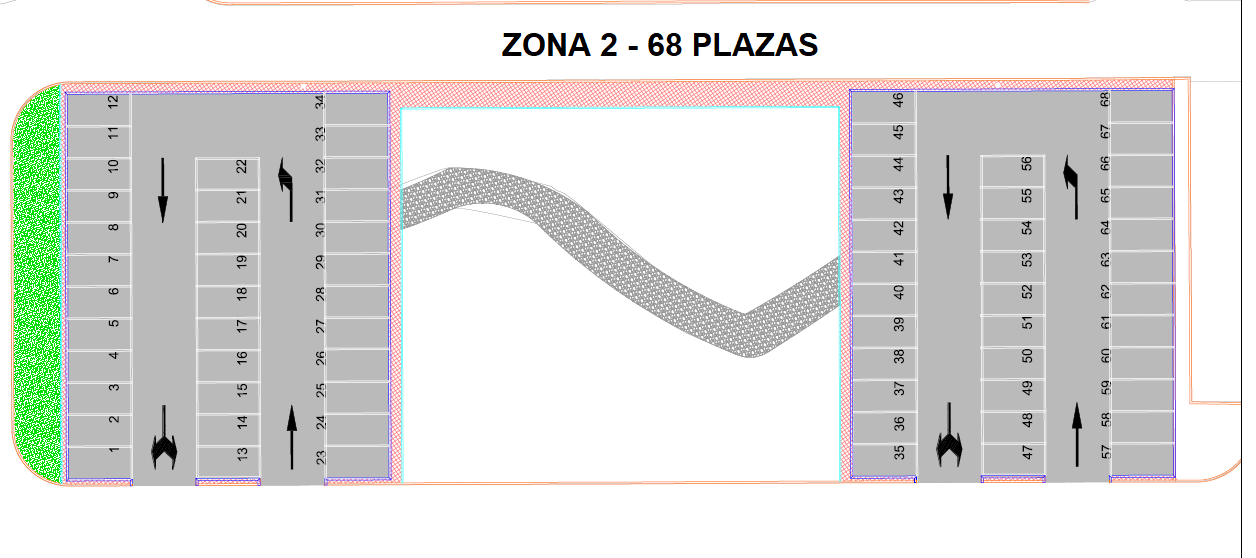 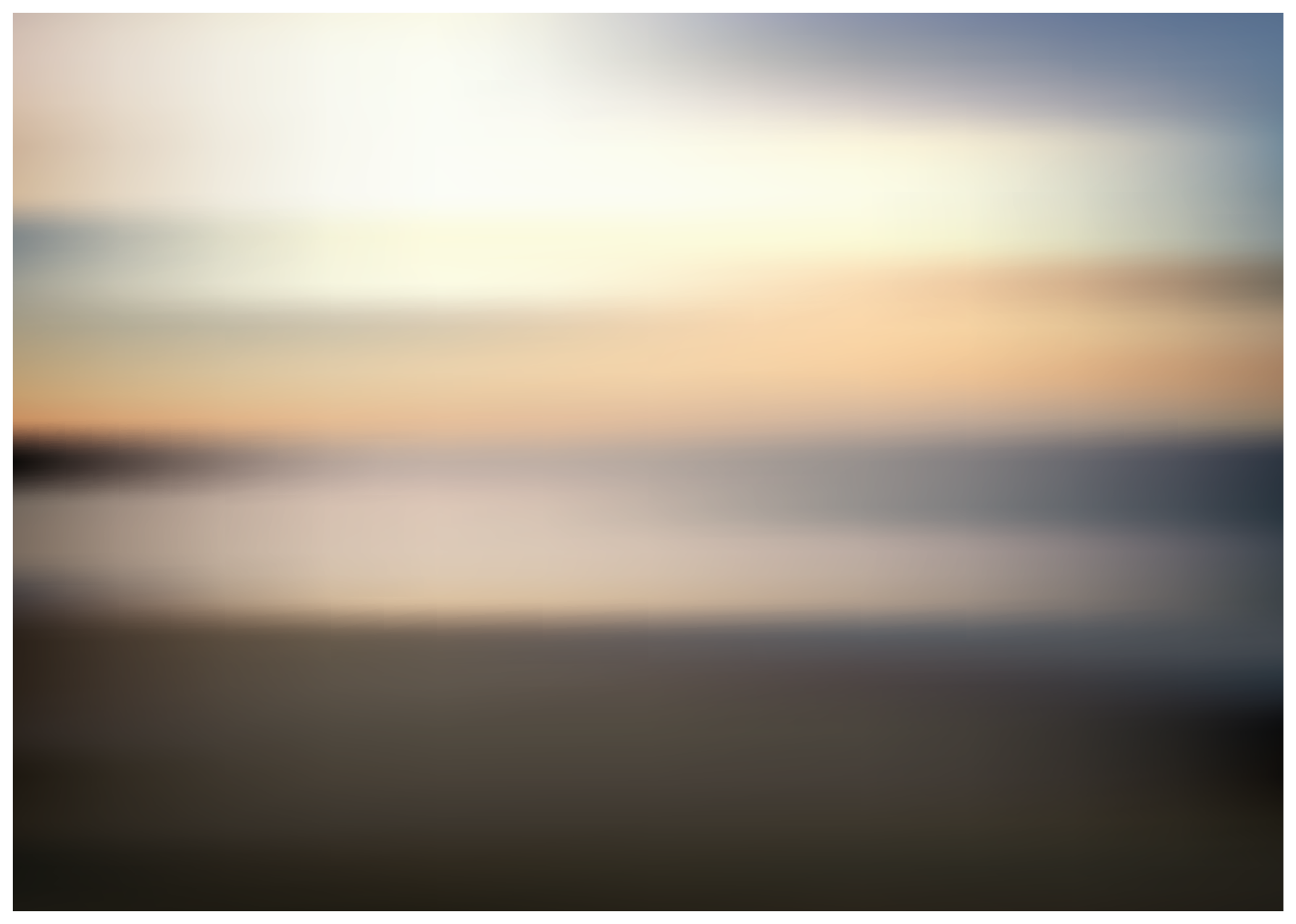 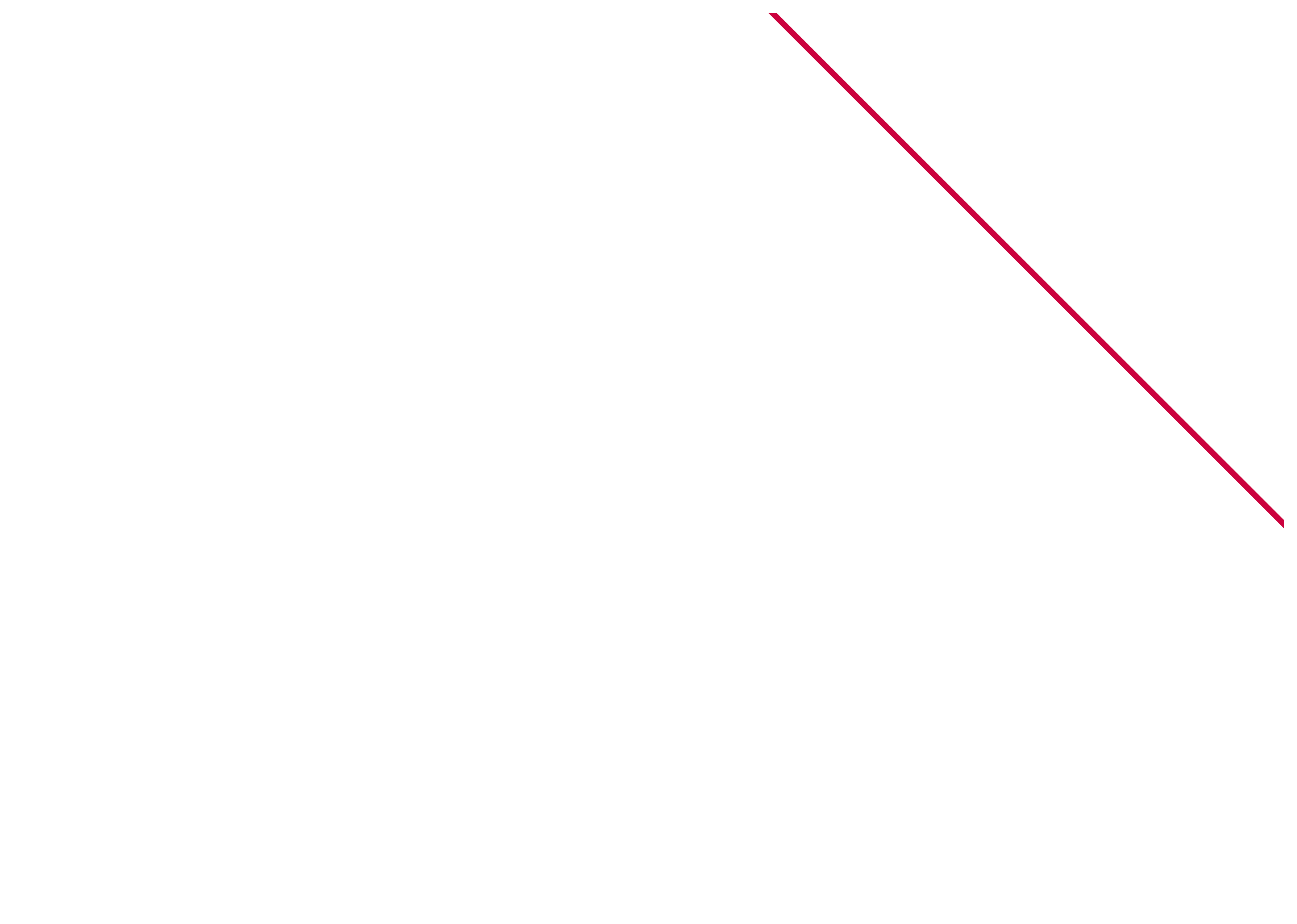 06
AMPLIACIÓ 525 PLACES D’APARCAMENT
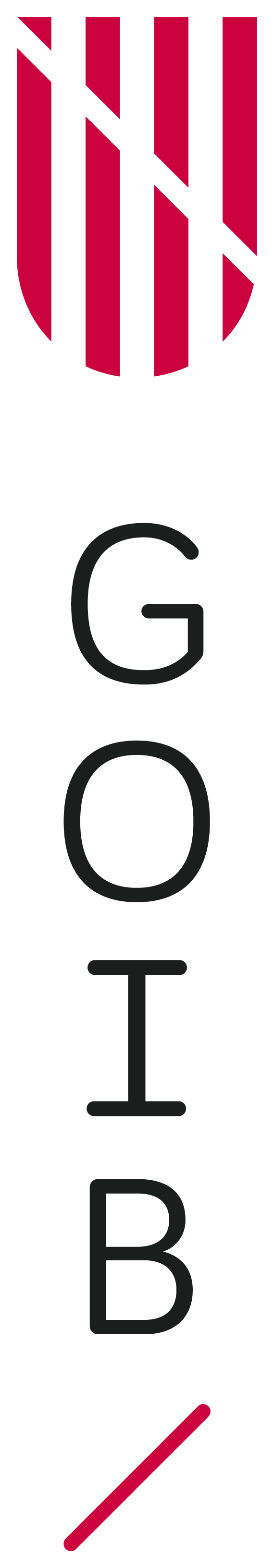 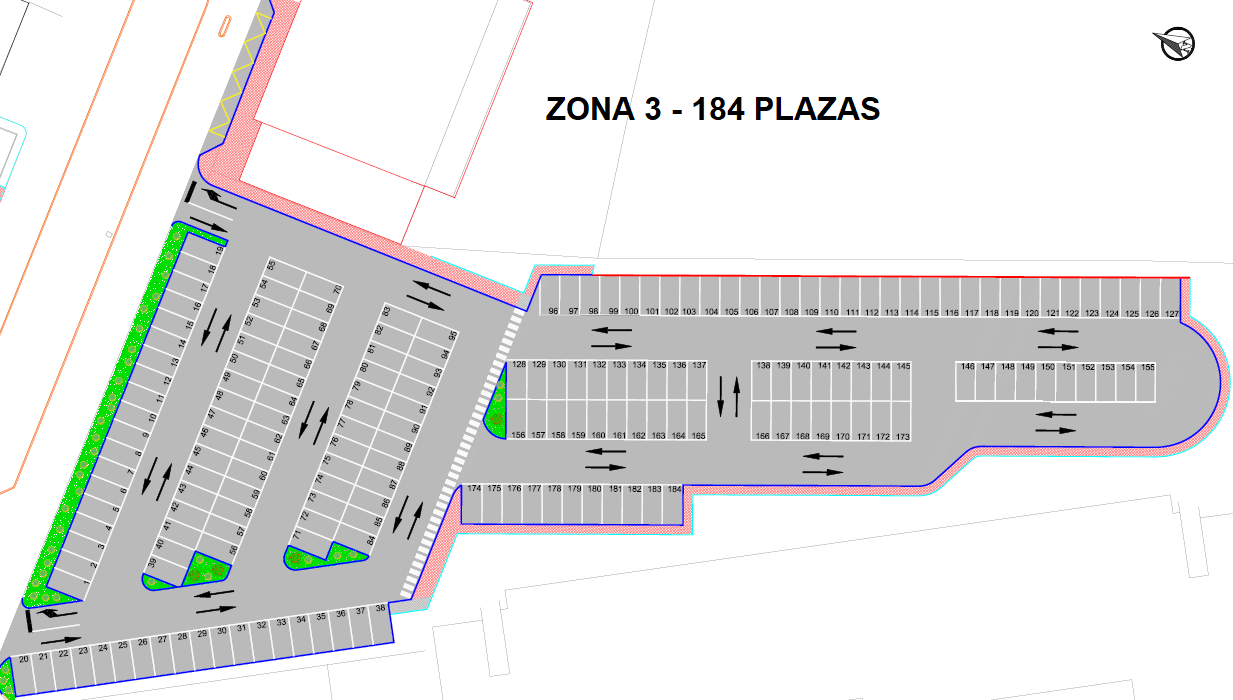 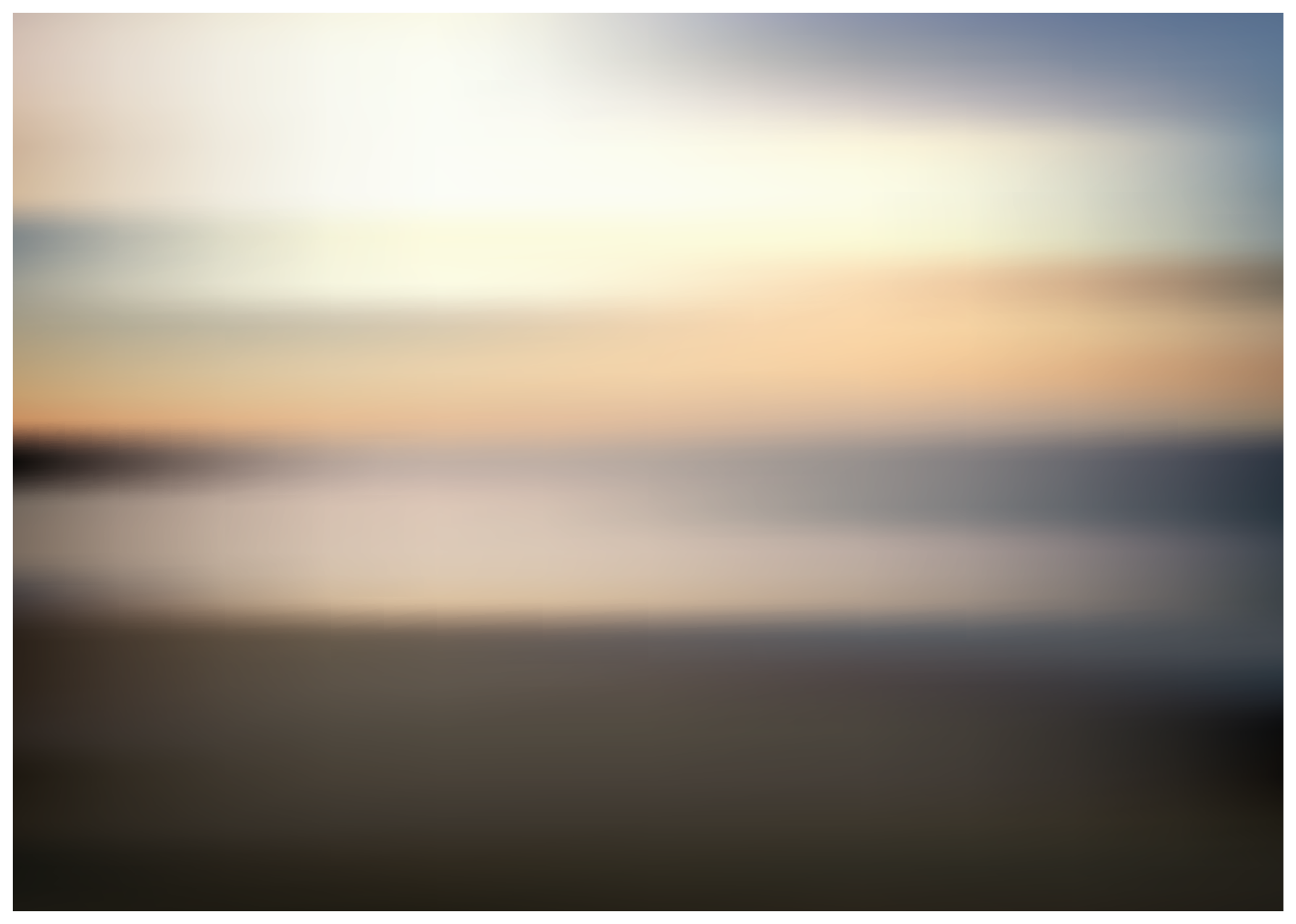 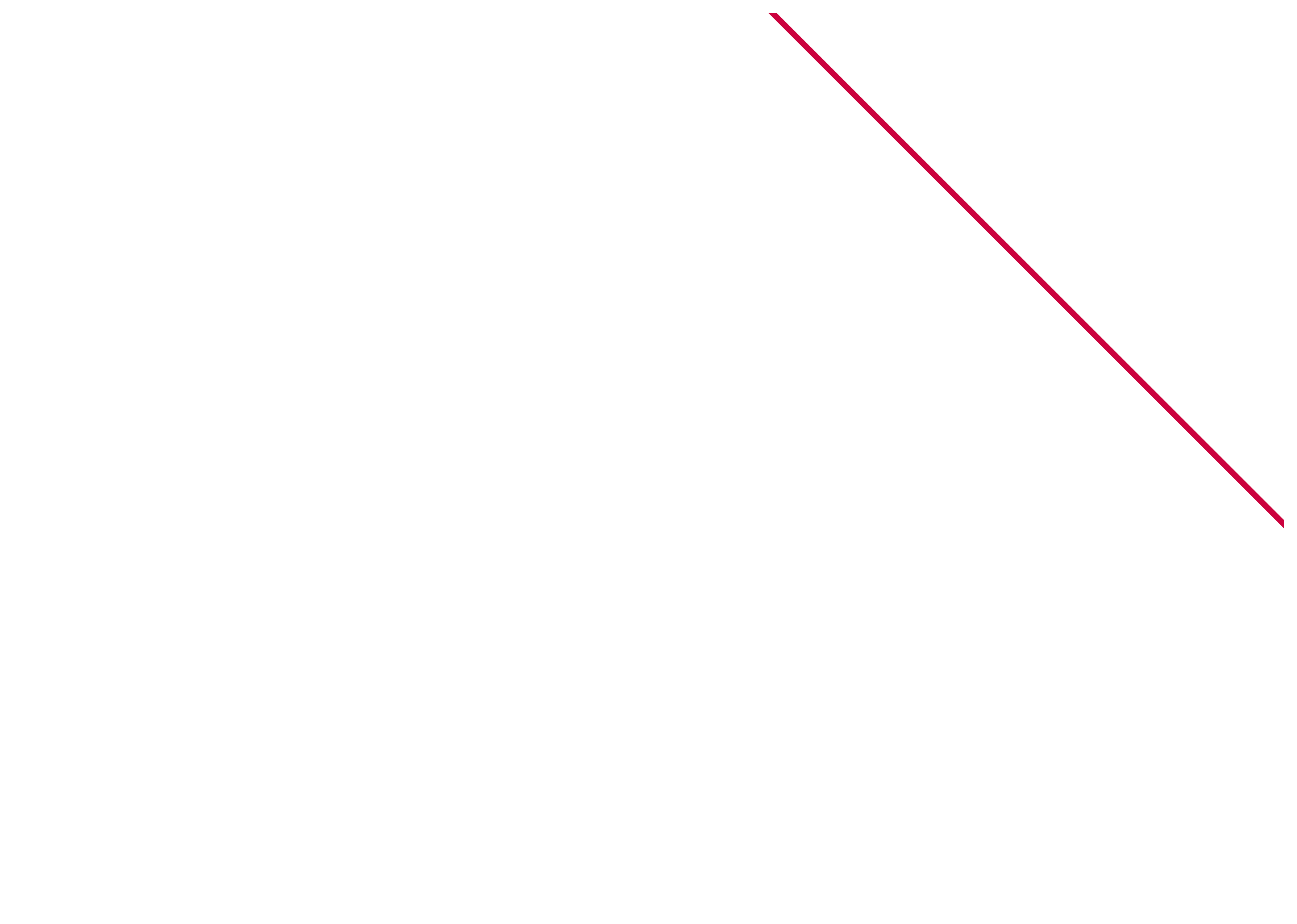 07
AMPLIACIÓ 525 PLACES D’APARCAMENT
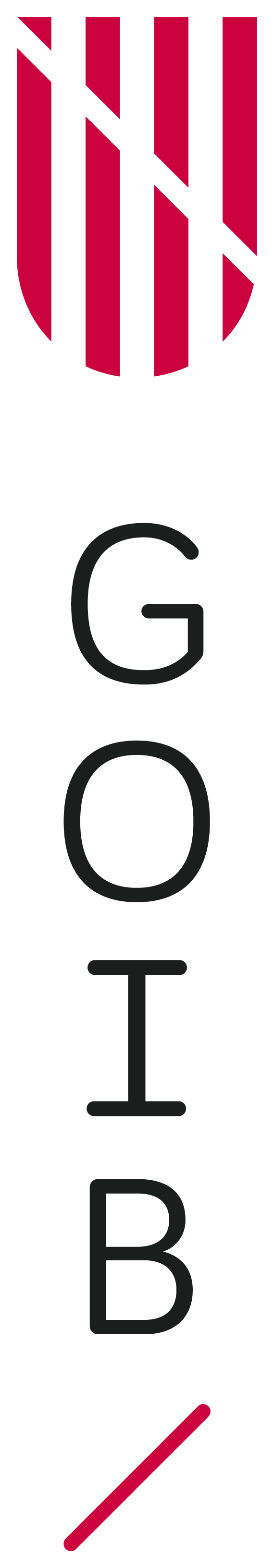 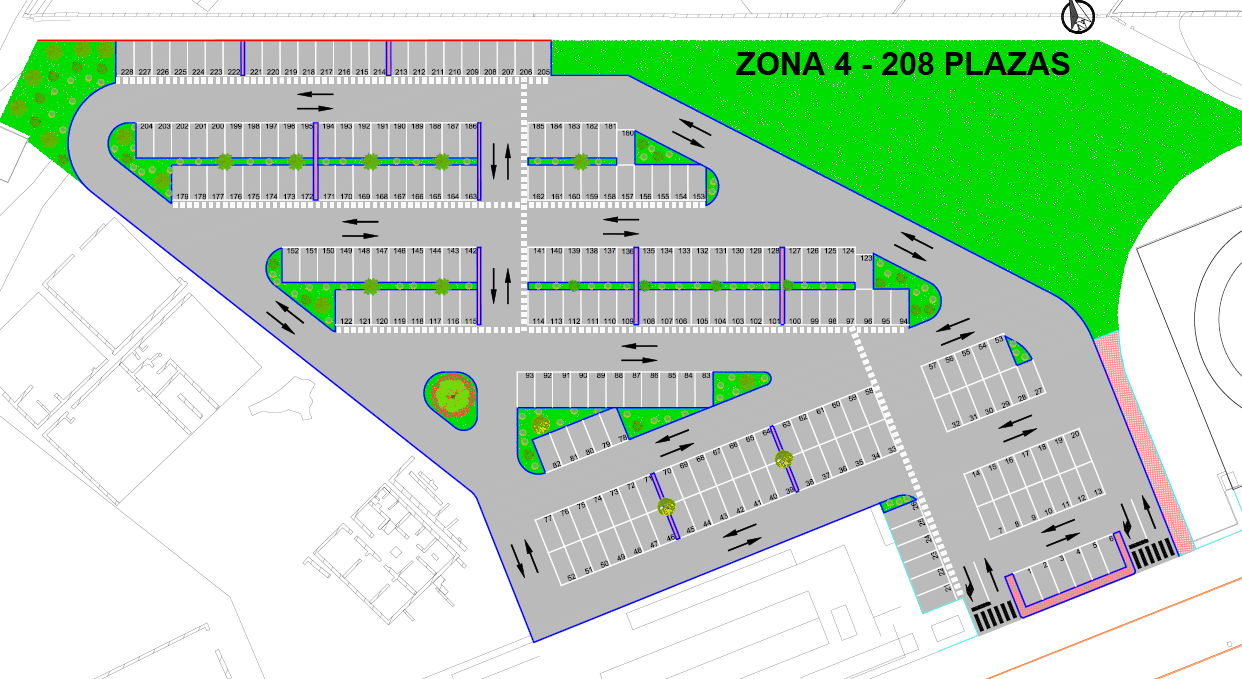 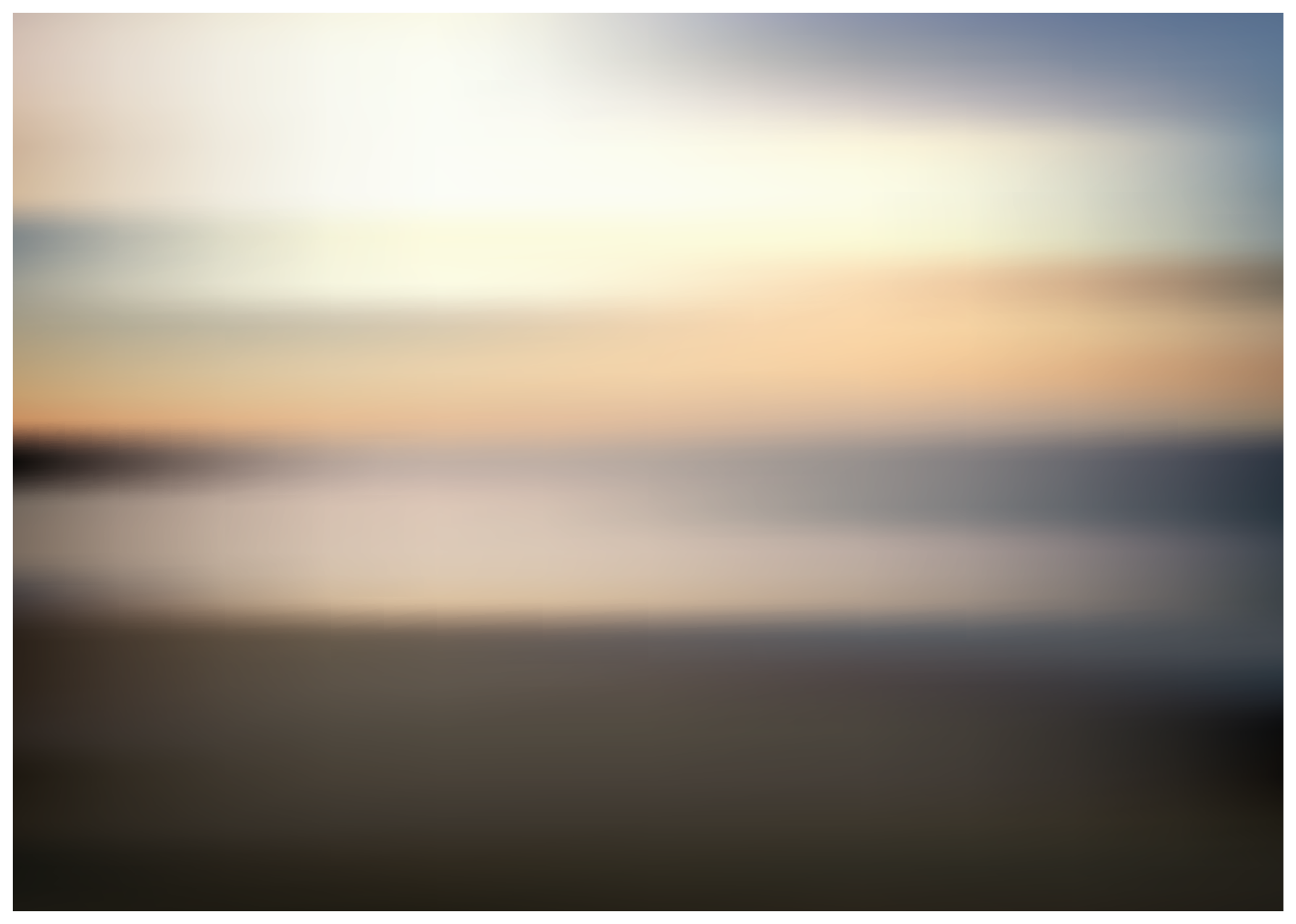 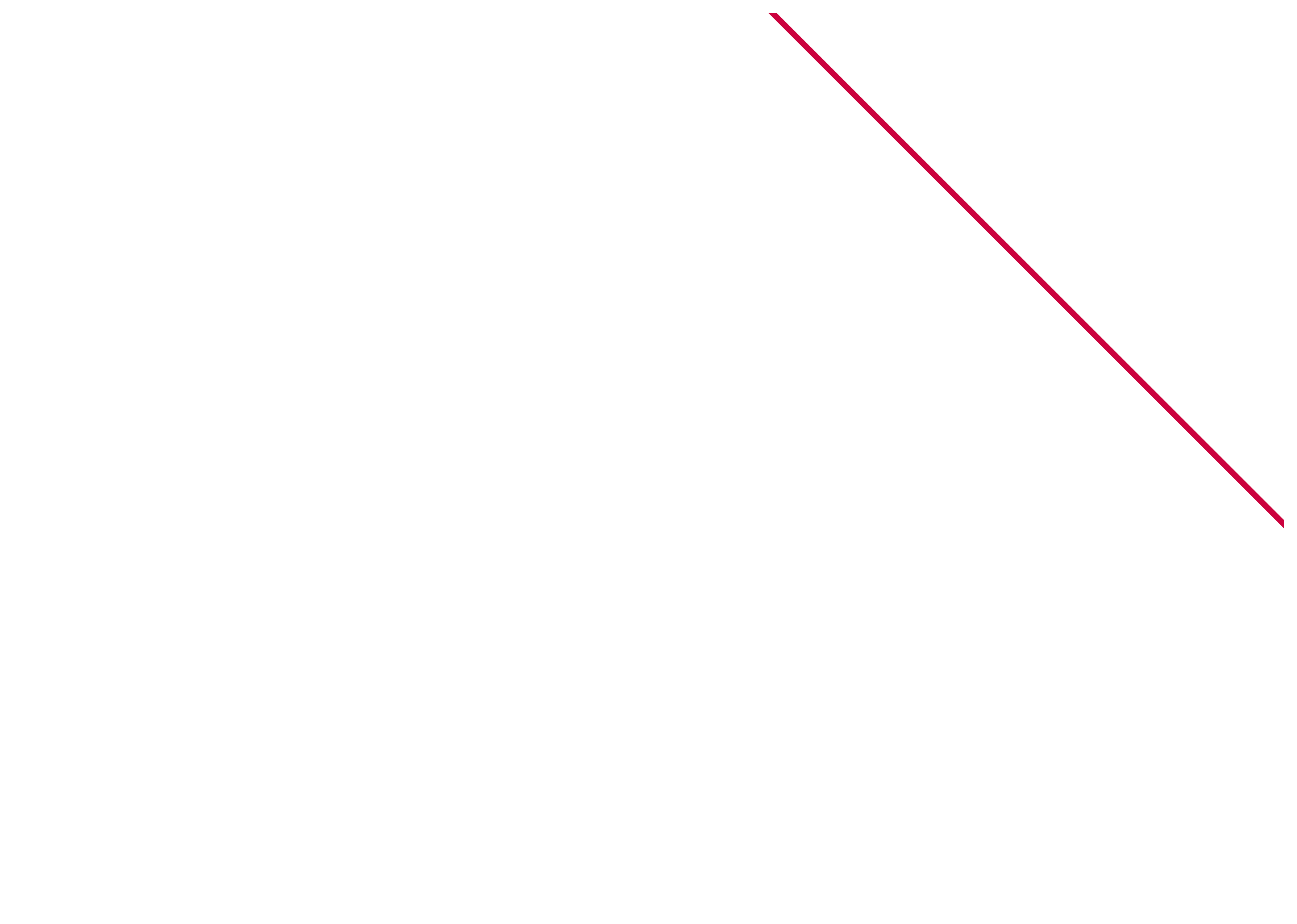 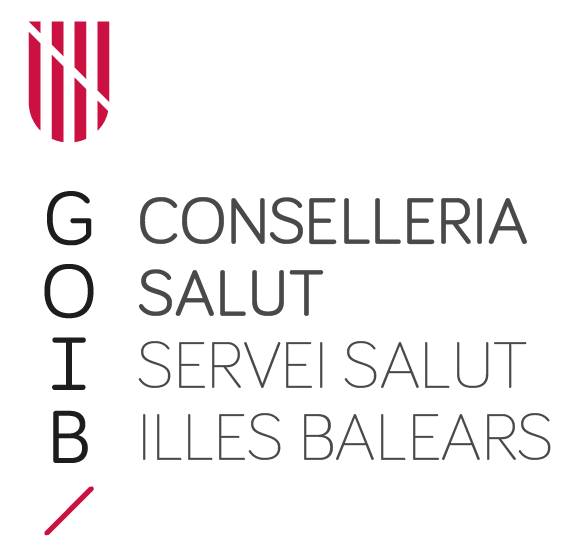 GRÀCIES PER LA VOSTRA ATENCIÓ